UNIT 1 Living Systems
What are the levels of organization within the Earth system? 
How do systems in living things interact to maintain the organism? 
How does the structure of cells relate to different functions and specialization? 
How have advances in technology influenced human health and society?
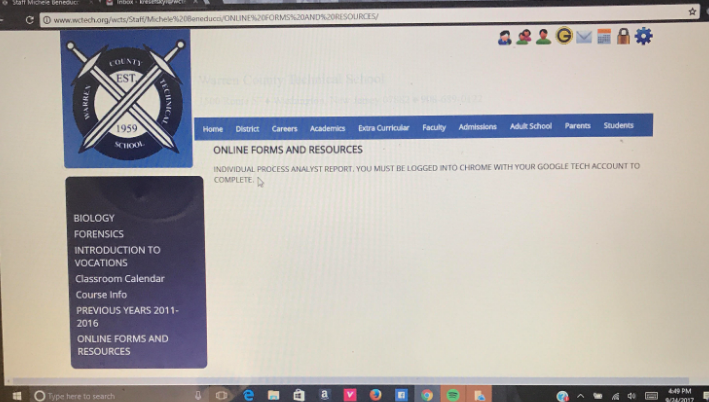 UNIT 1.1 Vocab- write these in your notebook and then define them on flashcards for tomorrow
 f
Feedback
 model 
Emergent property 
ecosystem
organism 
biotic factor 
abiotic factor
 homeostasis
What is a system?
Interacting components that work TOGETHER.
Properties of a system
Boundaries and components
Inputs and outputs
Open vs Closed systems
Controls
Boundaries and components
Boundary is what separates something from the environment.
A component is a part of the system. Each has a function (or multiple functions)
What is the boundary and components of a cell phone?
What about your body?
Is the earth a system? What about it boundary
Open vs Closed systems
Open- the inputs and outputs flow into and out of the system
Closed- has limits
Isolated- there is no flow from the system to the environment

What type of system is your body?
What about your phone?
Feedback
Any information that is returned to the system
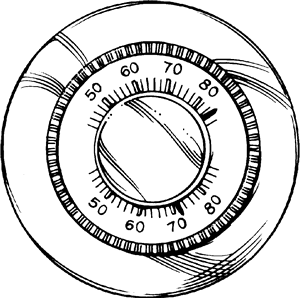 Unit 1 lesson 1 Exploration 1
Some air conditioners and heaters have a control system called a thermostat. A thermometer inside the thermostat continually measures the temperature in the room. If the air temperature in the room rises above a preset temperature, the thermostat signals the air conditioner to turn on. If the air temperature in the room falls below the preset temperature, the thermostat signals the air conditioner to turn off.
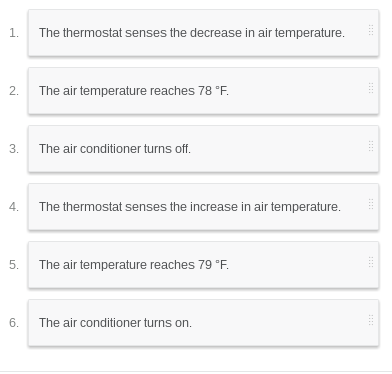 System organization
Biotic and abiotic factors
Biotic- is or was alive. abiotic - not living and not made from a living thing
Abiotic include sunlight, precipitation, wind, rocks, sand, but not dirt,
Why?
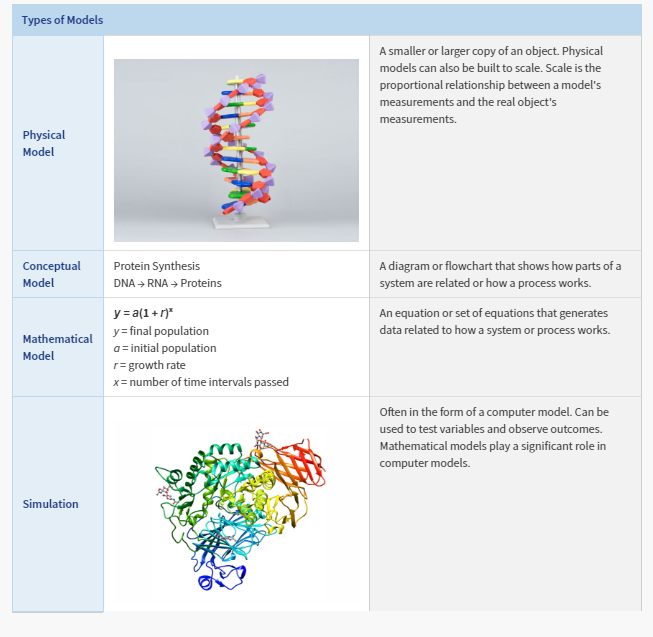 System
Models
Physical
Conceptual
Mathmatical
Simulation
Systems biology
Emergent properties- a property that a system has that its constituent parts do not have.
Give an example of a system with emergent properties that is NOT alive.
Unit 1 lesson 1 Exploration 2 The earth system
Organization:
Atmosphere- air that envelops Earths solid and liquid surface
Hydrosphere- all the water
Geosphere- all solid matter and below the crust

Biosphere- the area of the earth that supports life
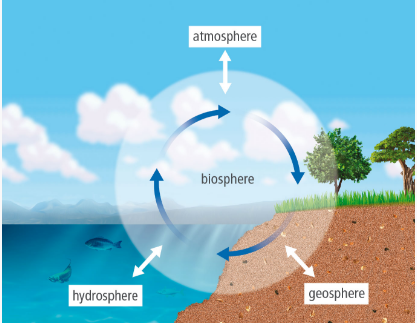 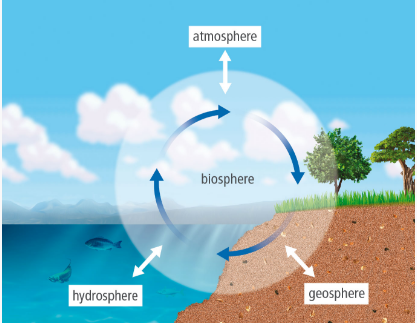 Organization of the biosphere
individual>population (organisms of the same species)>community (multiple populations of different species in an area) >ecosystem (abiotic and biotic factors in an area)>biome (major areas of many many species that are characterized by climate and precipitation) >biosphere
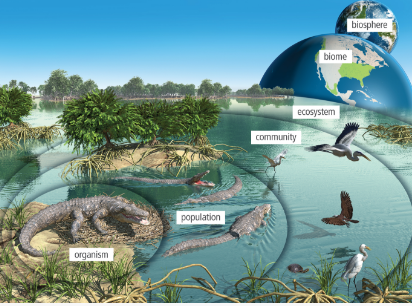 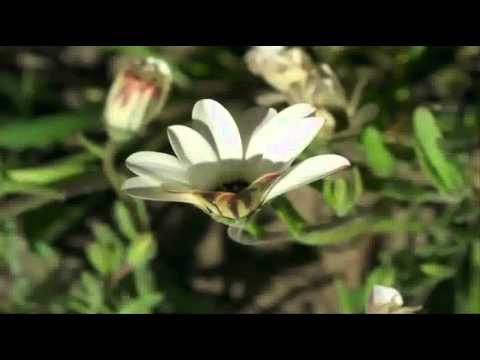 Characteristics of Living Things
Made up of one or more cells
Have a metabolism(utilize energy)
Grow and/or change over time 
Reproduce
Respond to changes in the environment
Maintain homeostasis 
DNA
Easy way to remember
DNA
Organized responses to maintain homeostasis
Grow and develop
Reproduce
Adapt and respond to the environment
Cells is the smallest unit
Energy (must have a metabolism)
What do you think of these characteristics?
With this definition, viruses are not alive.
Should they be? 
In your notebook, write one reason that they should be considered “alive”.
Next write one reason that they should not be considered alive.
Viruses have a very large impact on the health of living things. 
Now, read this  (http://www.pbs.org/wgbh/nova/next/evolution/endogenous-retroviruses/) and consider your answers again. Have they changed?
Each person in the group reads ONE page.
Everyone should then discuss what they read and try to determine what the article supports.
Summarize the article as a group.
Decide how that changes your view (or if it does not) about whether viruses are alive.
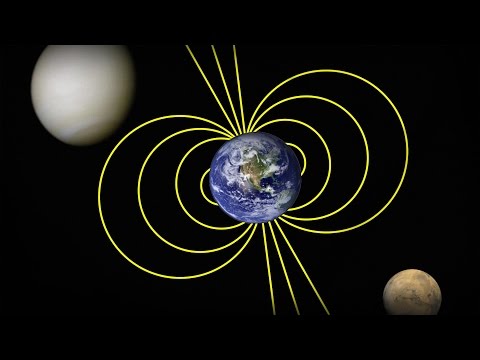 https://youtu.be/yvqMamiu2b4
Unit 1 Lesson 2 Exploration 1 INteracting Systems in Organisms VOCAB
organ system
organ
tissue
cell
cell differentiation
cell membrane
nucleus
mitochondrion
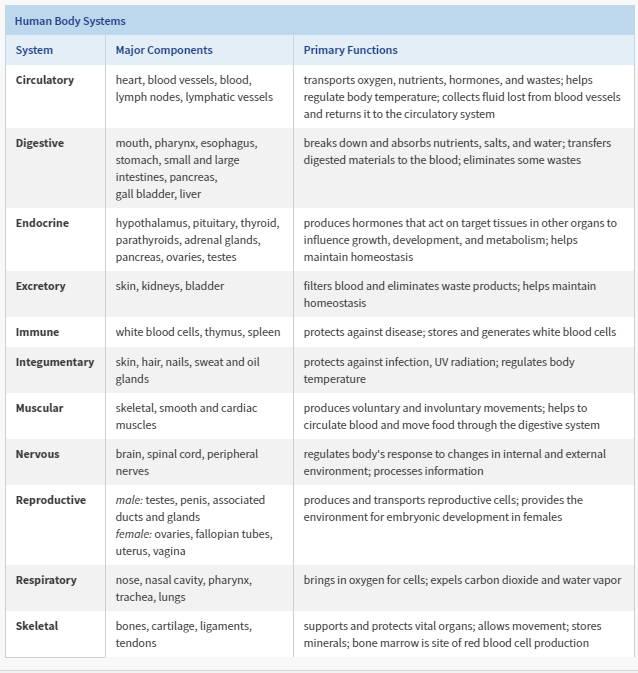 Organ Systems
Interact to maintain internal stability
What would happen if you went outside in February in a bathing suit?
Organ
A group of tissues that carry out a specialized function in the body
Tissues
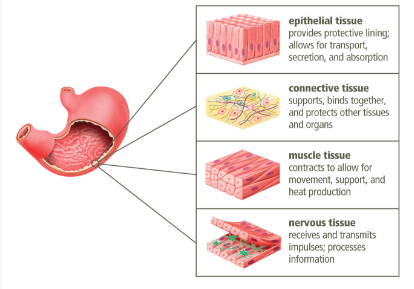 Cells and cell differentiation
Every organism starts off as ONE cell. Do all your cells have the same DNA? 
Why and how do different cells look and act so differently?
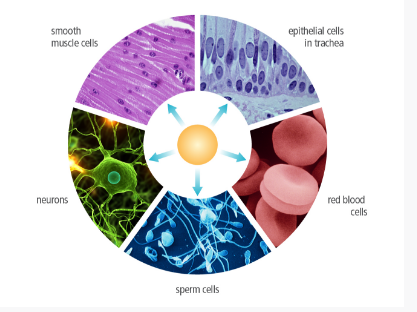 Types of Cells important to movement
Neurons
Muscle cells
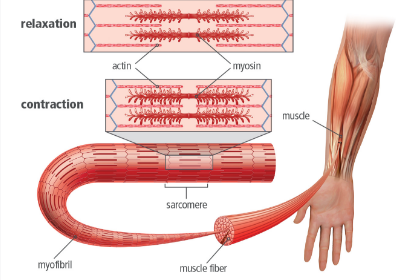 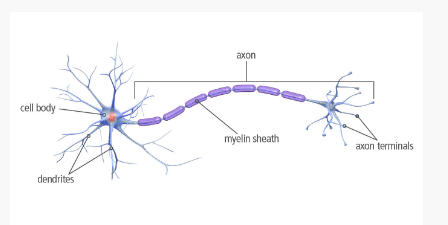 Cell Structure
Prokaryotic vs eukaryotic
Prokaryotes started first (3.5 billion years ago)
4 basic components of all cells
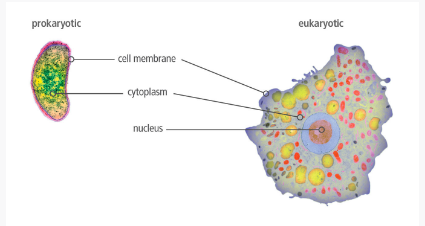 Four things that EVERY living cell has
Cell membrane
Cytoplasm
Ribosomes
DNA
Animal Cell
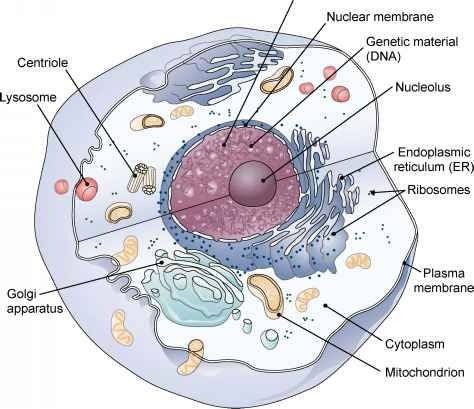 Nucleus
Mitochondra
Rough ER
Smooth ER
Cytoskeleton
Golgi
Ribosomes
cytoplasm
Plant Cell
All of the former PLUS
Cell wall
Chloroplasts
Central vacuole
Unit 1 lesson 3 Mechanisms of Homeostasis
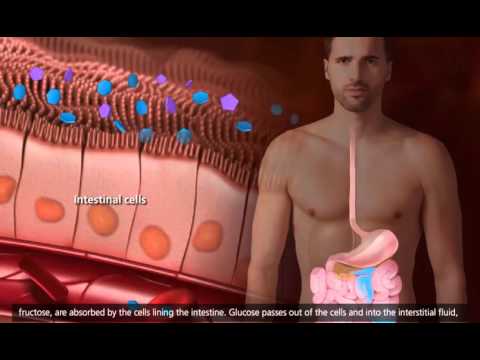 U1L3 Exploration 1 Control Systems in organisms
Control systems
Stimulus is received. This is an imbalance or some other condition that can be somehow measured by the cell
Stimuli are detected by a receptor
The receptor relays information to a control center/unit
If the stimulus is moving away from a set point as determined by the control center, messages are sent to effectors (some cell, tissue, organ or combination of those that can change the outcome of the stimulus
The control and response return to starting conditions
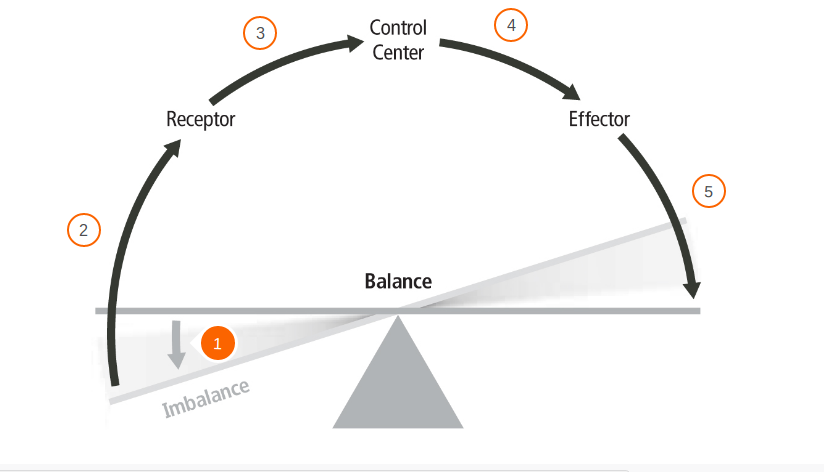 Negative Feedback loop
The response is in the opposite direction of the stimuli
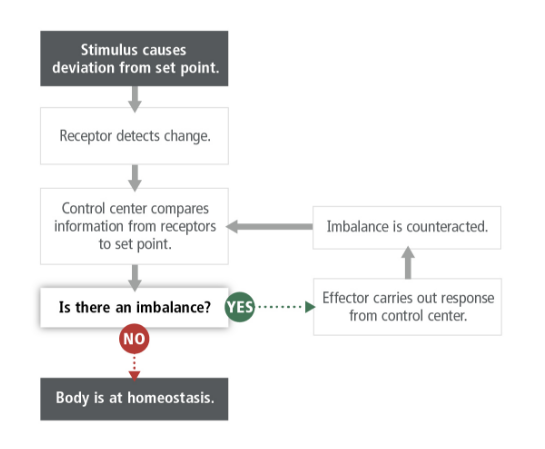 Positive Feedback loop
Makes a change in the same direction as the stimulus. Not as common as negative feedback, has an amplifying effect. Needed when a rapd or increasing response from a single or small stimulus is necessary.
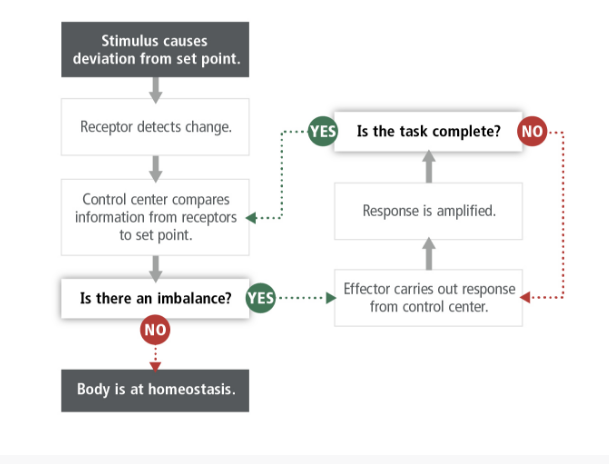 Exploration 2 homeostasis in the human body
Homeostasis is the maintenance of a stable internal environment despite changing conditions
Some examples of systems that homeostasis MUST be maintained
Blood pressure
Glucose concentrations in the blood
Carbon dioxide concentrations
Blood glucose
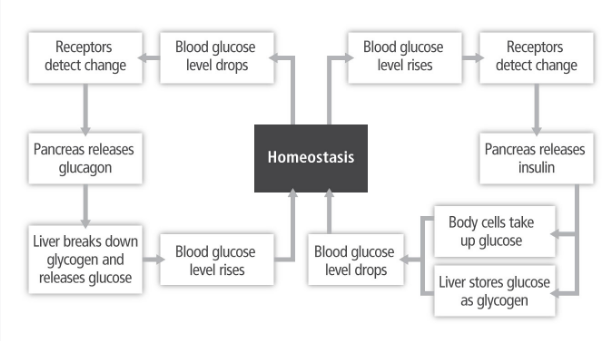 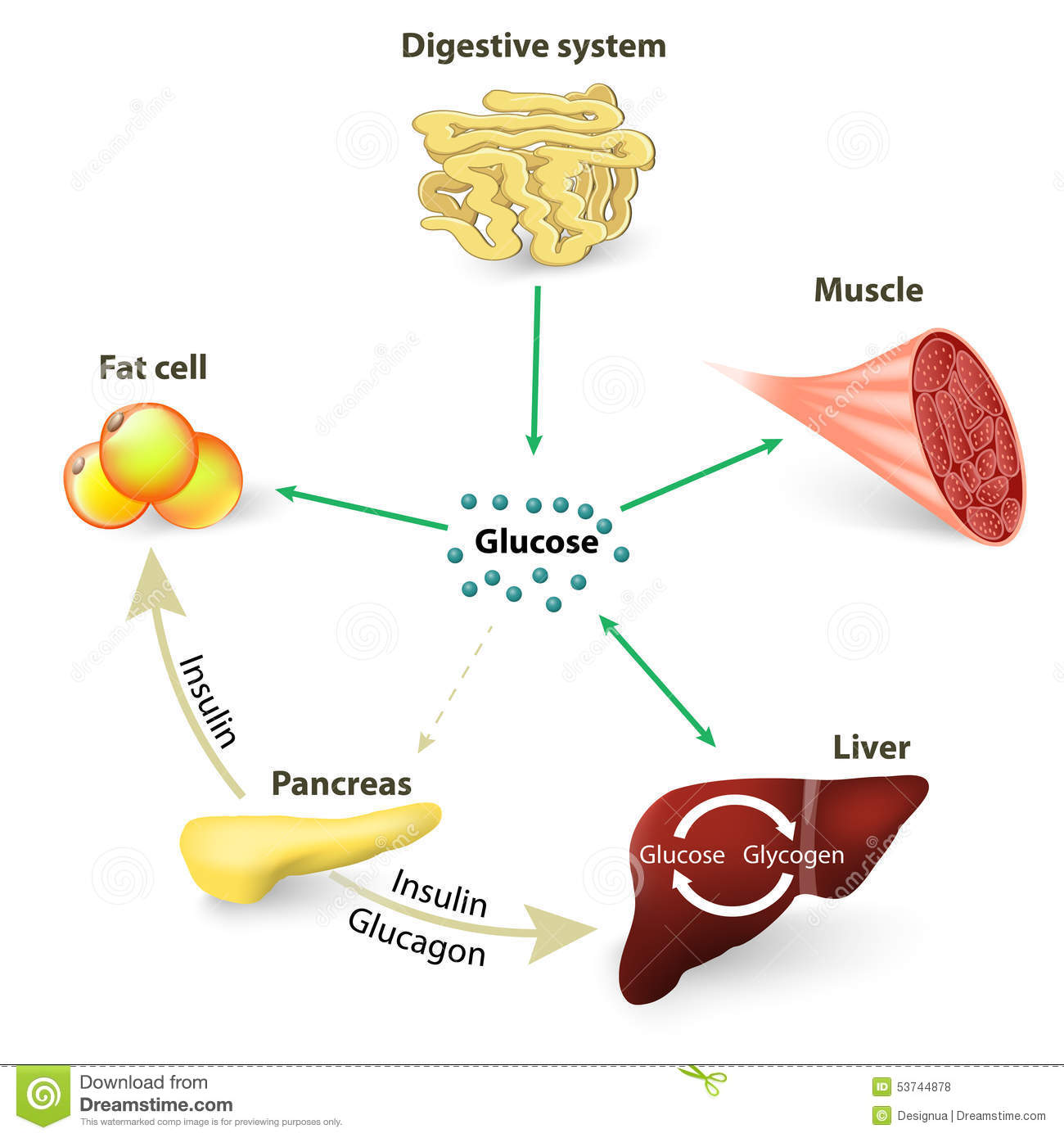 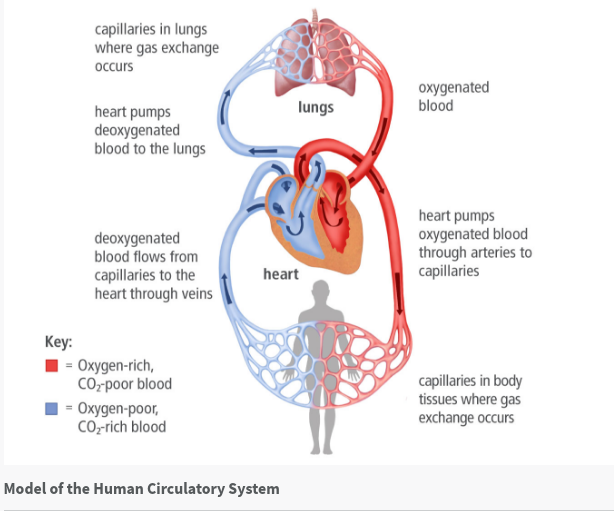 Carbon DIoxide
Disrupting homeostasis
Short term effects- pyrogenic response
Long term effect- diabetes, high blood pressure, Cushings
Exploration 3 Homeostasis in other organisms
Gas exchange in plants
Plant response to drought
Thermoregulation
Osmoregulation
Unit 1 lesson 4 Bioengineering
Technology in the human body- cost benefit analysis
	Ex cochlear implants
Emergency medicine
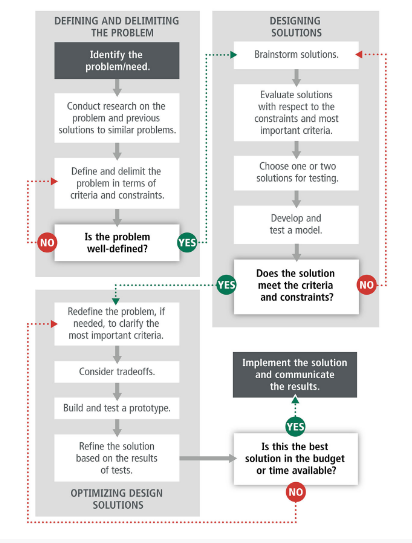 Engineering Design
Process